Moonward Bound
The Space Race
Essential Questions
What was the Space Race? 
What was its impact on the United States and the world?
Lesson Objectives
Investigate the circumstances during the Cold War which led up to and occurred during the Space Race.
Examine the stories of individuals who played an active role in or were affected by the Space Race.
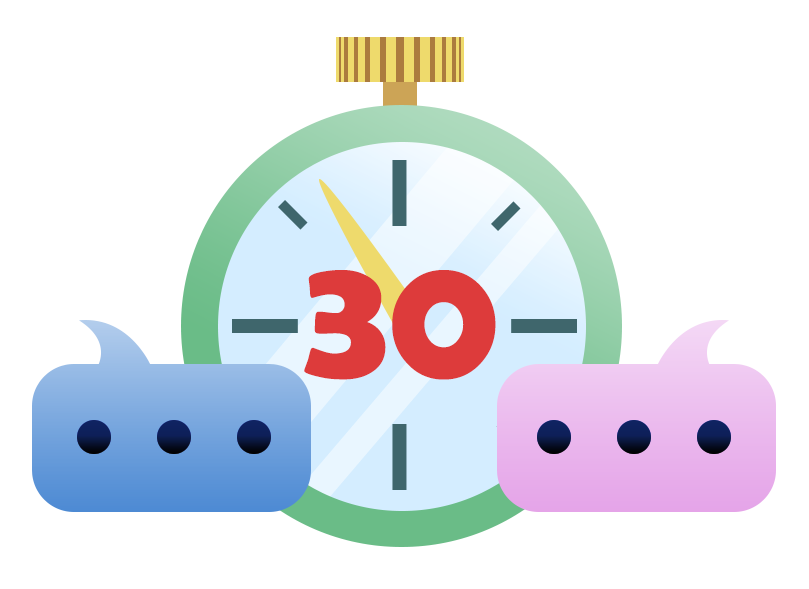 30-Second Expert
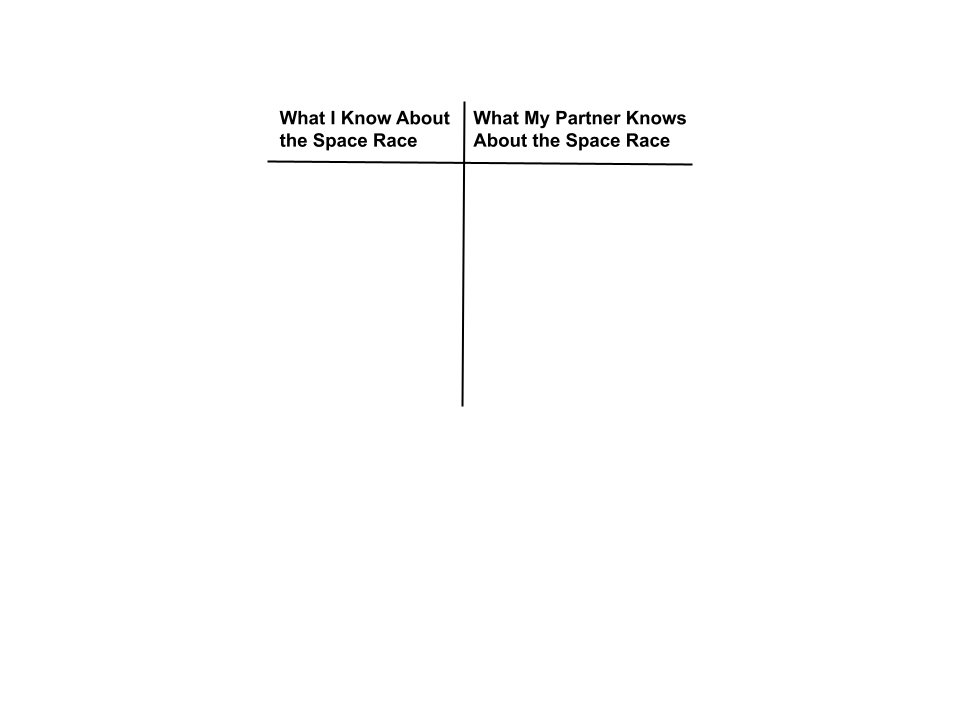 Divide and label your paper as shown in the illustration.
[Speaker Notes: K20 Center. (2021, July 30). 30-second expert. Strategies. https://learn.k20center.ou.edu/strategy/1048]
30-Second Expert
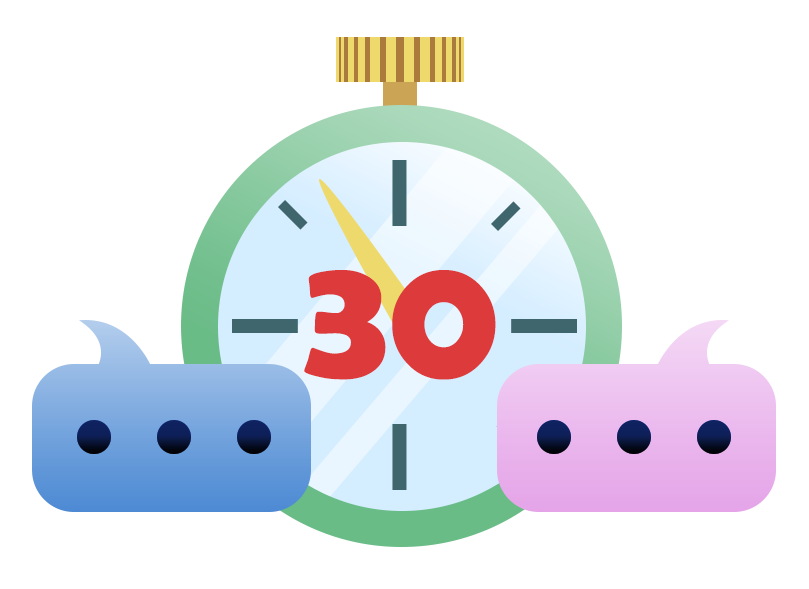 First, take a few minutes to write down everything you know about the Space Race in the left column.
Next, turn to your partner and take a few minutes to write down everything they know about the Space Race in the right column.
[Speaker Notes: K20 Center. (2021, July 30). 30-second expert. Strategies. https://learn.k20center.ou.edu/strategy/1048]
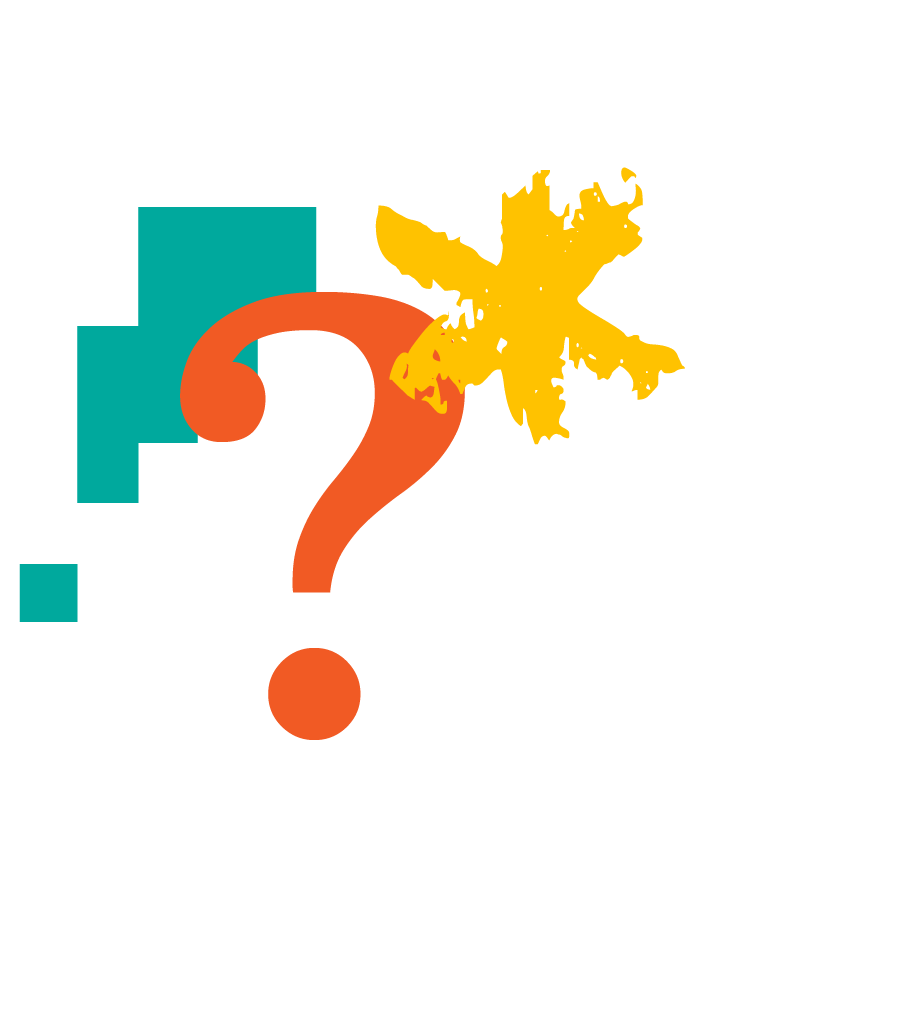 S-I-T
Read over the quotes from American astronauts, Russian cosmonauts, scientists, and politicians.
Record your thoughts.
What is surprising to you?
What is interesting to you?
What is troubling to you?
[Speaker Notes: K20 Center. (2021, February 12). S-I-T (Surprising, interesting, troubling). Strategies. https://learn.k20center.ou.edu/strategy/926]
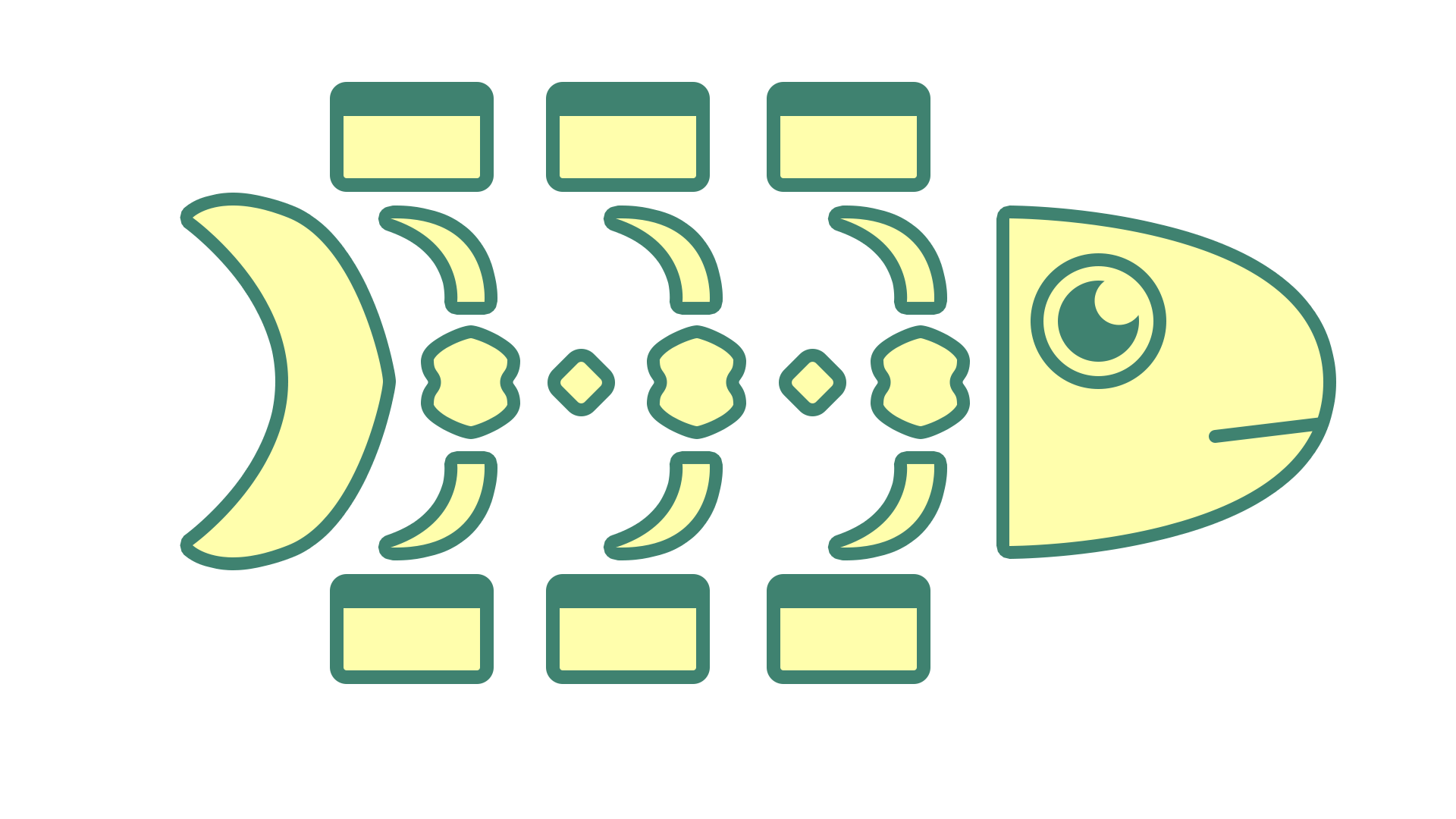 Space Race Timeline
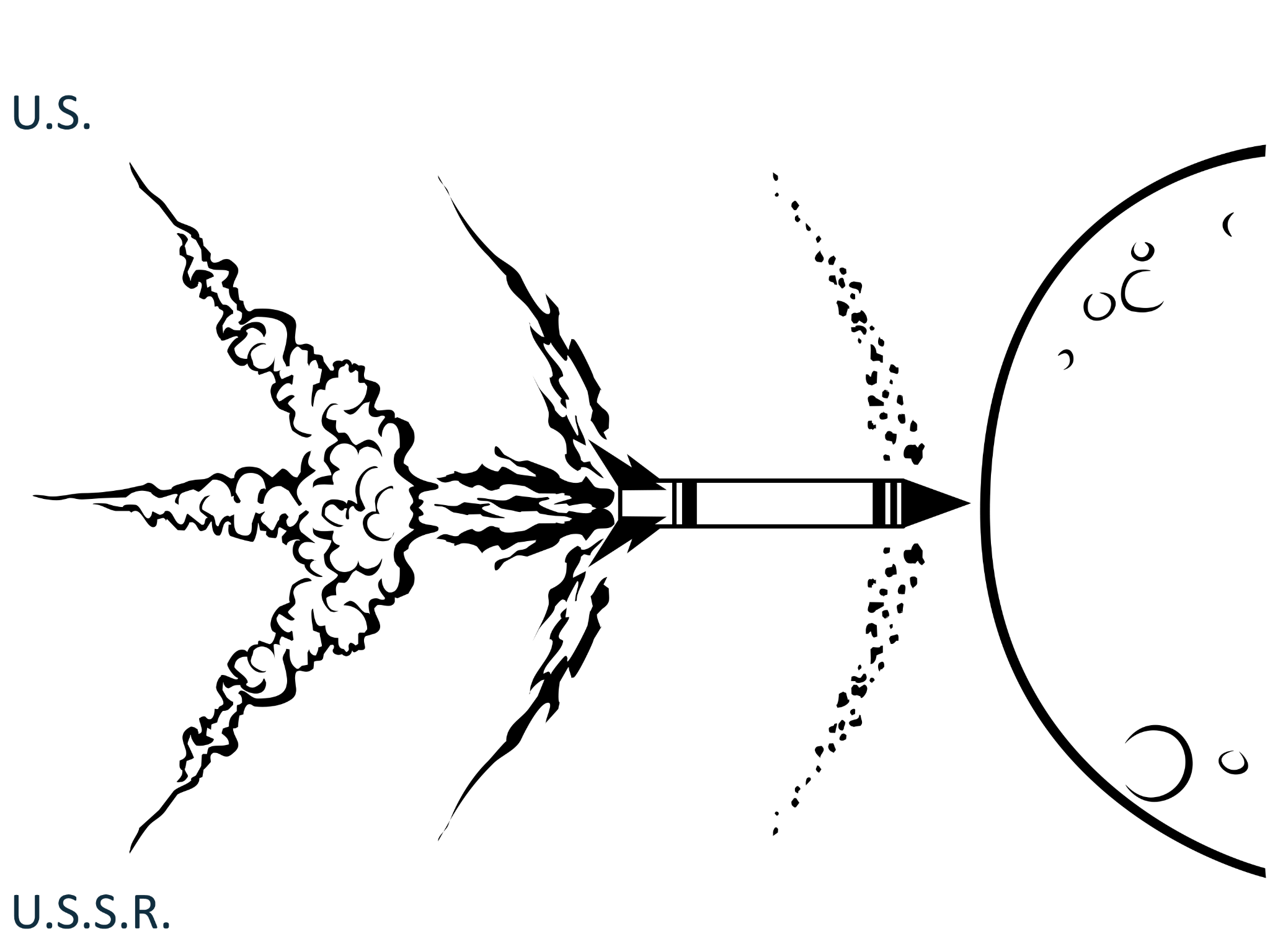 Click on the link to the timeline.
Read the first 3 entries covering the years from 1945-1955.
Explore the section of the timeline assigned to your group.

Group 1: July 30, 1955 - Jan. 31, 1961
Group 2: April 12, 1961 - June 3, 1965
Group 3: Feb. 3, 1966 - July 17, 1975
[Speaker Notes: K20 Center. (2021, July 19). Fishbone. Strategies. https://learn.k20center.ou.edu/strategy/1664]
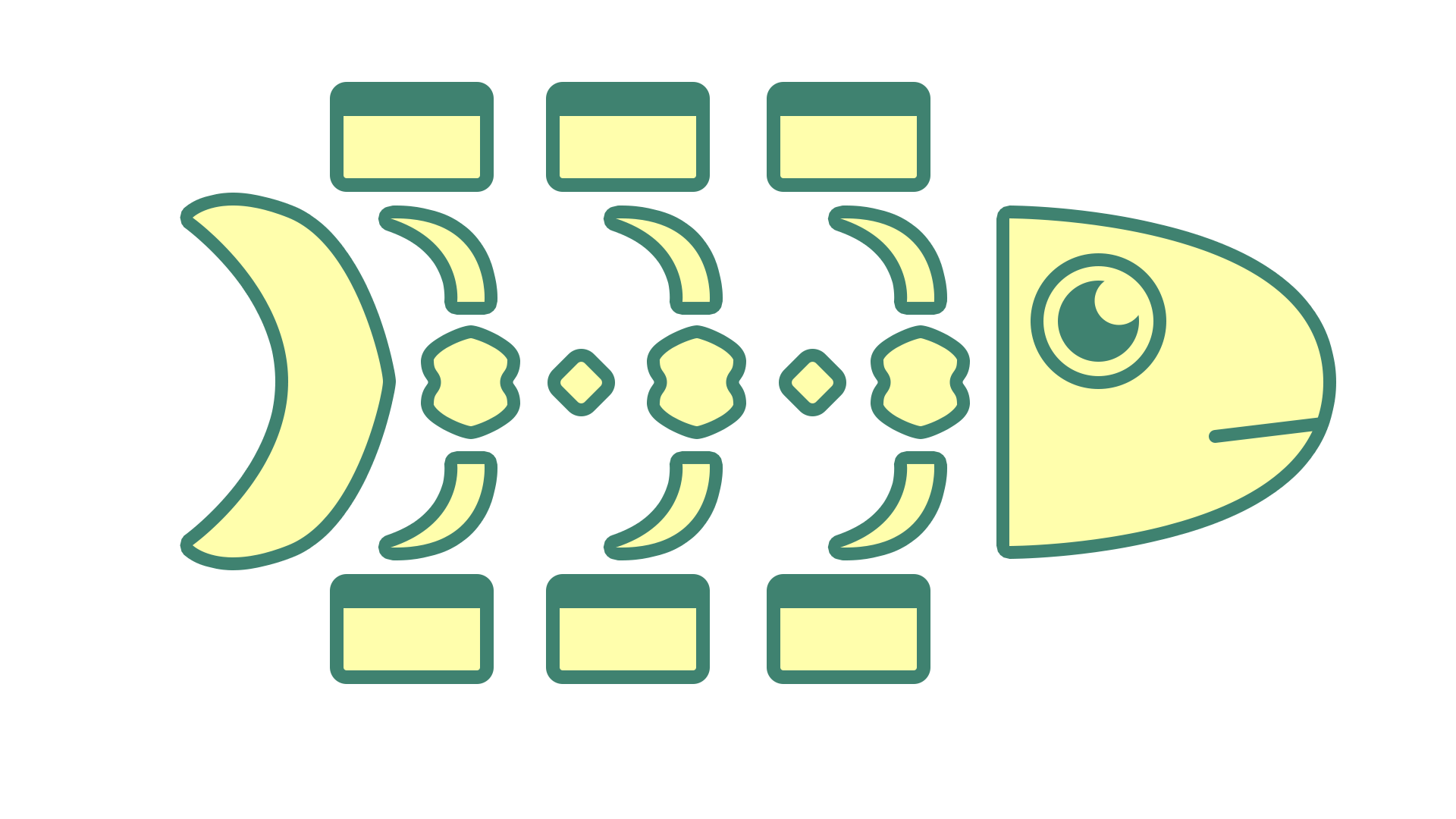 Space Race Timeline (continued)
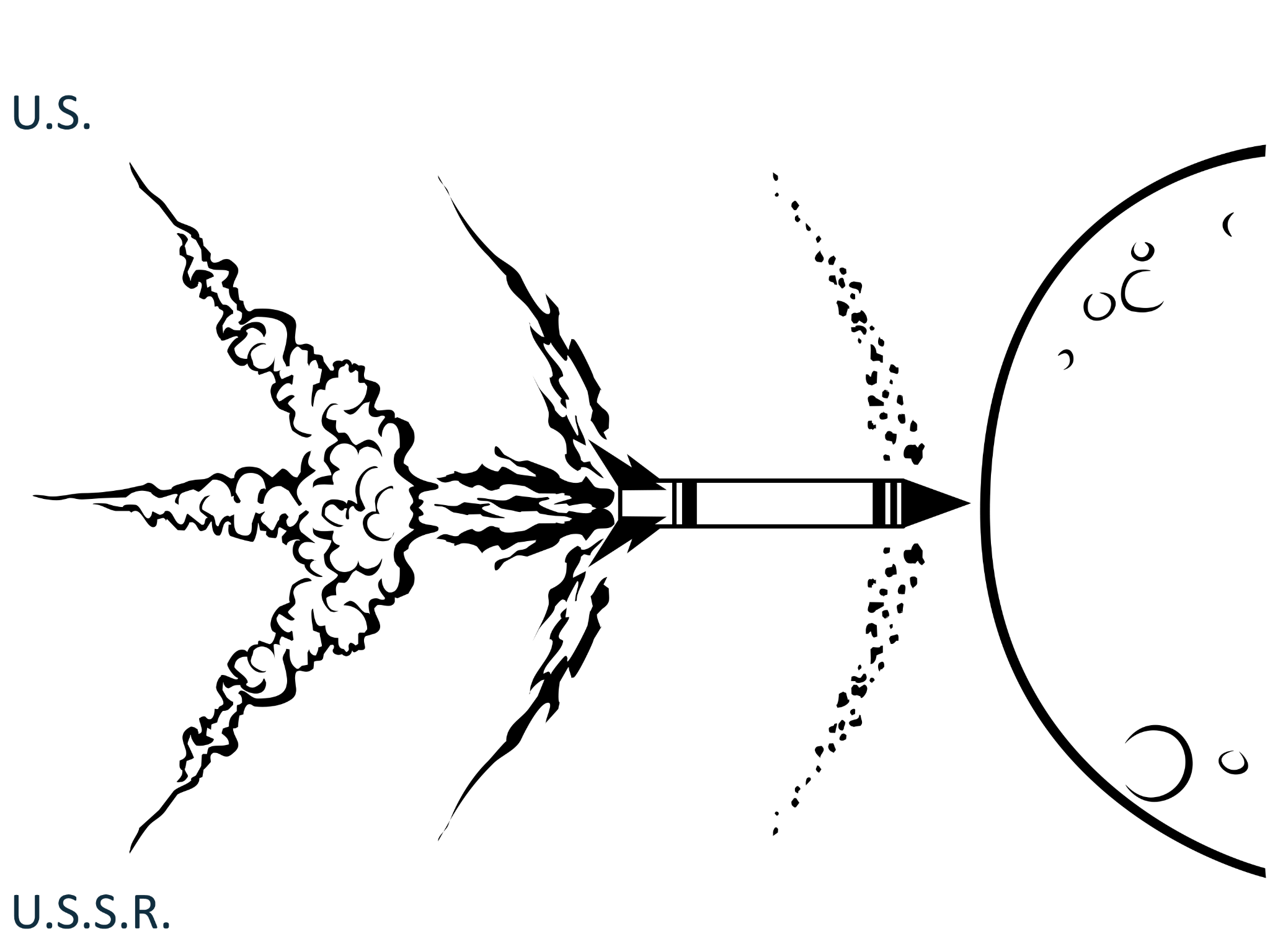 In the “Moon” space, write down the key outcome of your section of the timeline.
In each of the 3 spaces above the rocket, list a factor that helped the US achieve the outcome.
Next to each factor, list examples that show how the factor led to the outcome.
Repeat this process for the USSR in the 3 spaces below the rocket.
[Speaker Notes: K20 Center. (2021, July 19). Fishbone. Strategies. https://learn.k20center.ou.edu/strategy/1664]
Donna Shirley
Donna is an aeronautical engineer and the former head of the Mars Exploration Program at NASA’s Jet Propulsion Laboratory.
She grew up in Wynnewood and went to college at the University of Oklahoma.
She was responsible for designing and building the Mars Rovers.
She is an advocate for increasing diversity and representation in STEM fields.
ICAP: Interview with Donna Shirley
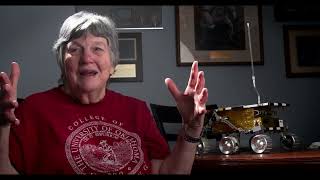 [Speaker Notes: K20 Center. (2023, March 7). K20 ICAP - Moonward bound [Video]. YouTube. https://youtu.be/JZgVzrLKltQ]
3-2-1
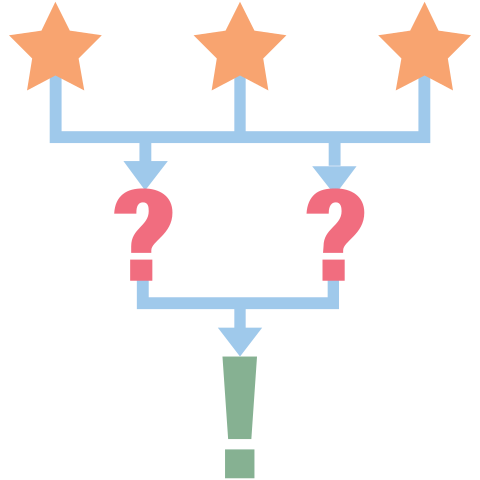 What are 3 things you learned about having a career in the aeronautics industry?
What are 2 things you would do if you wanted to pursue a career in a STEM field, such as aeronautical engineer?
What is 1 thing Shirley said that really resonated with you?
[Speaker Notes: K20 Center. (2020, September 16). 3-2-1. Strategies. https://learn.k20center.ou.edu/strategy/117]
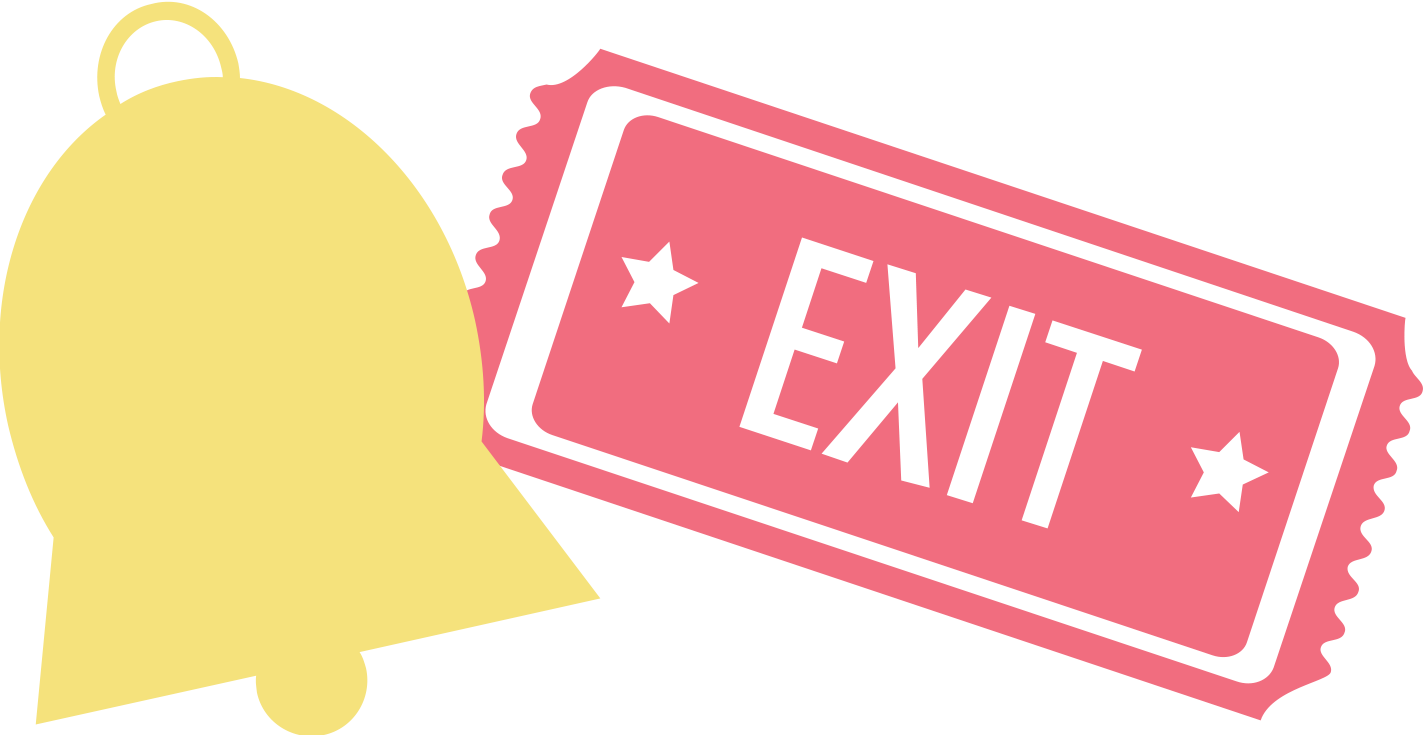 Exit Ticket
NASA has announced the start of the Artemis program, which may have people landing on the Moon as soon as 2027. 
Do you think we should go back to the Moon?
Explain your answer.
[Speaker Notes: K20 Center. (2020, September 16). Bell ringers and exit tickets. Strategies. https://learn.k20center.ou.edu/strategy/125]